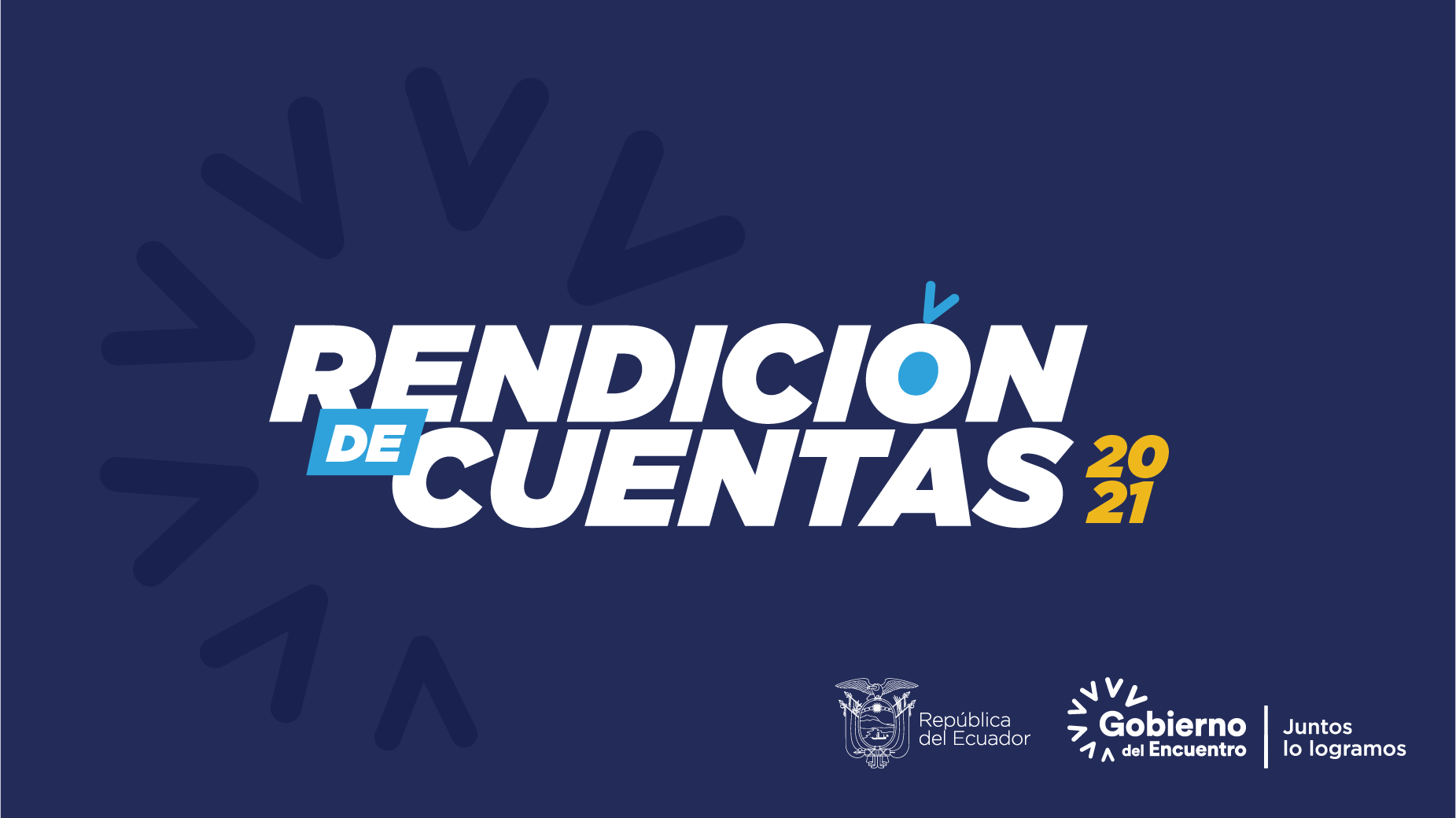 Ministerio del Deporte
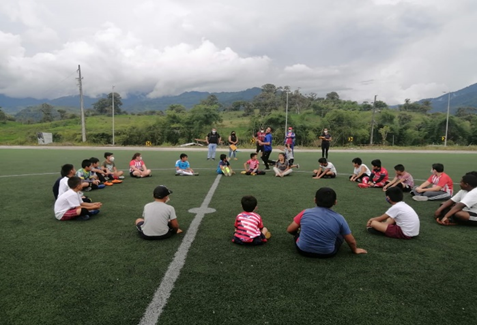 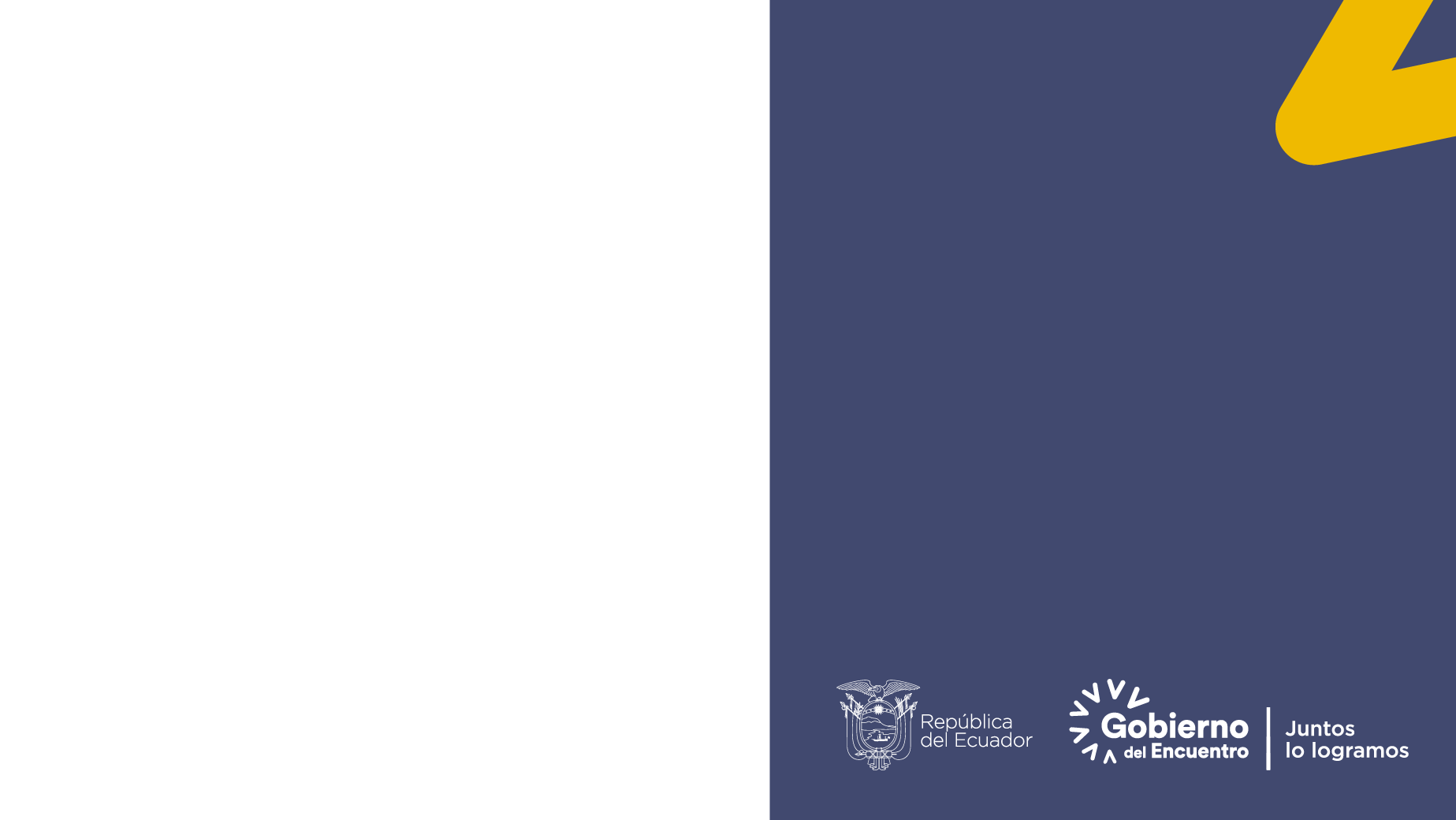 Ministerio del Deporte
Coordinación 
Zonal 2
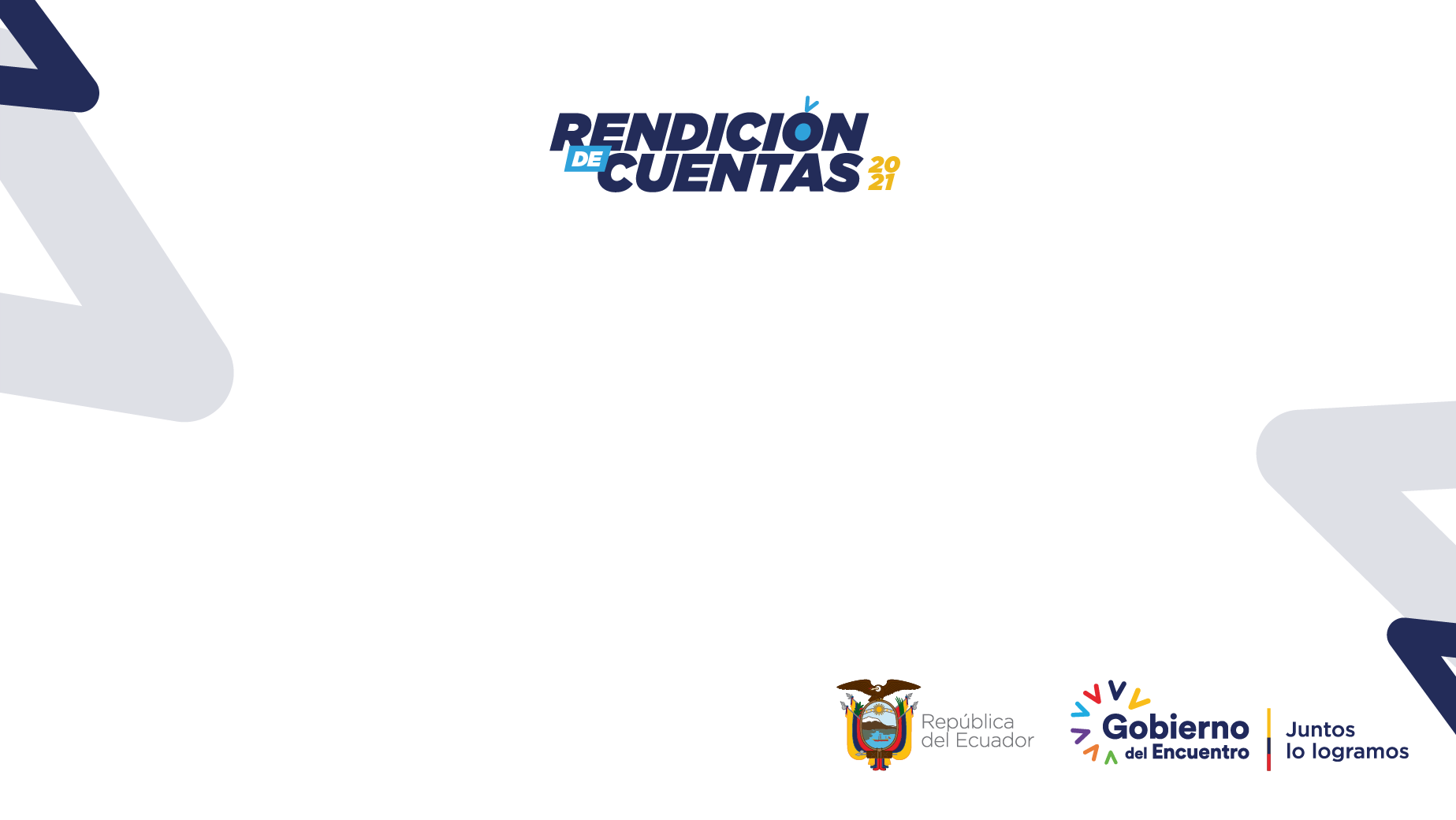 Unidad de Desarrollo 
de la Actividad Física
Ministerio del Deporte
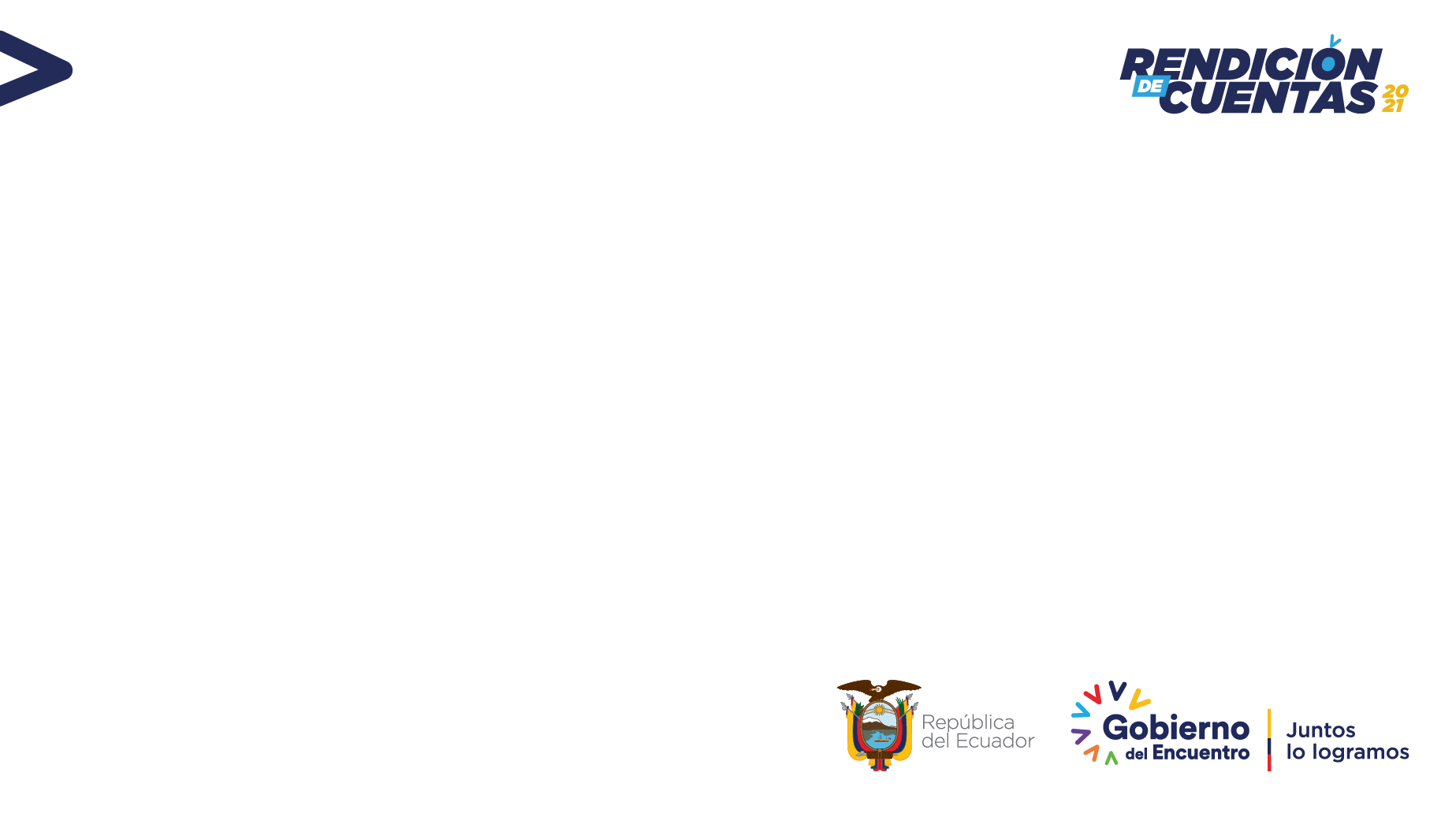 Consolidación de la Rectoría del Ministerio 
Del Deporte en el Sistema deportivo
Según los documentos reasignados al área de deporte en el año 2021, se realizó 7 inspecciones técnicas a organismos deportivos de las provincias de Napo y Pichincha, entre ellos se emitieron 6 informes favorables y 1 informes desfavorables, se cumplió en su totalidad según lo planificado.
Coordinación Zonal 2- Ministerio del Deporte
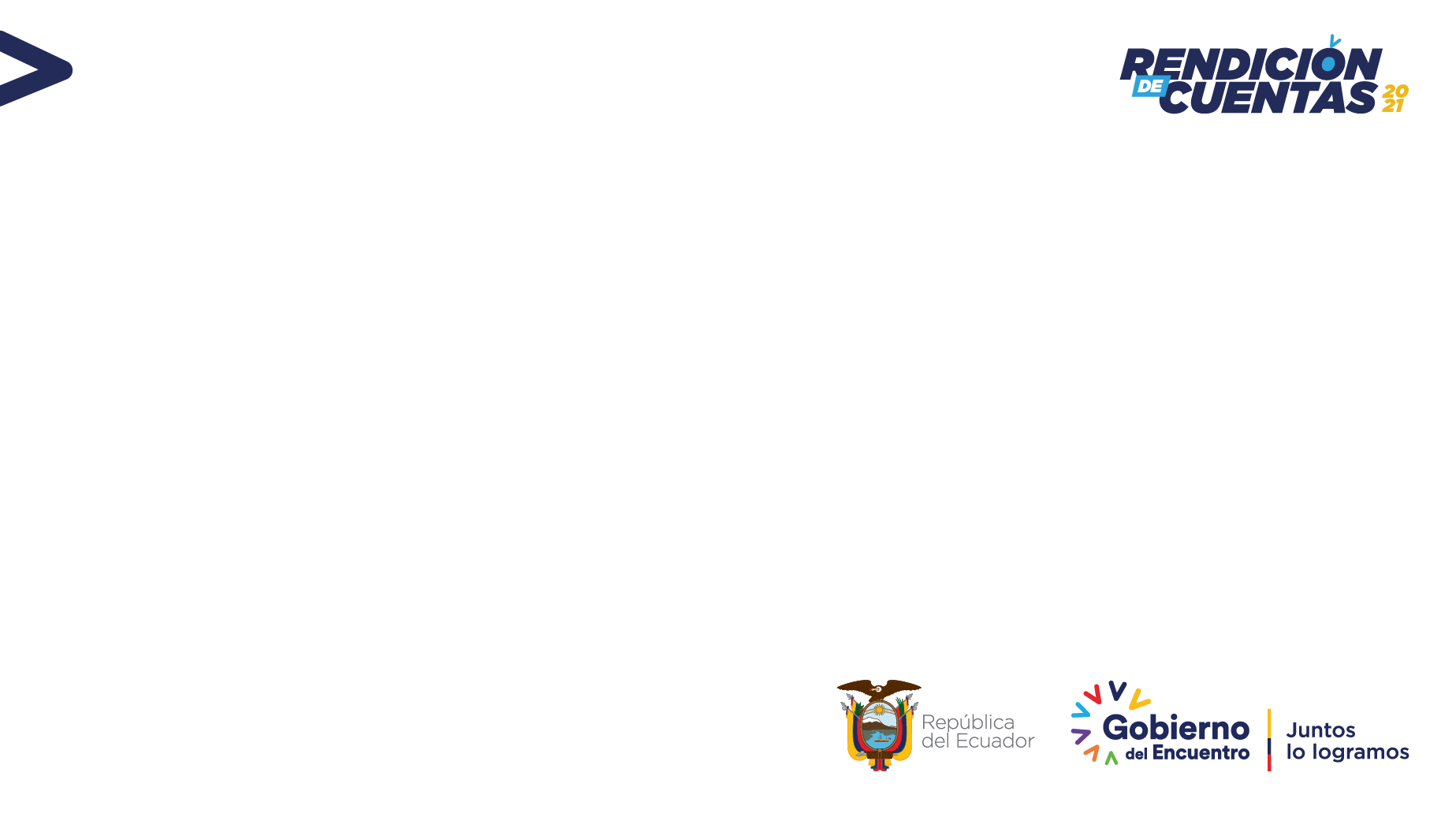 Promoción de la profesionalización del Deporte
De Alto Rendimiento
En la planificación establecida para el año 2021, se realizó 7 inspecciones técnicas a deportistas de libre tránsito que practican las disciplinas deportivas de; ciclismo, lev pesas y baloncesto, de las provincias de Napo y Pichincha, cumpliendo en su totalidad el requerimiento de planta central.
Coordinación Zonal 2-Ministerio del Deporte
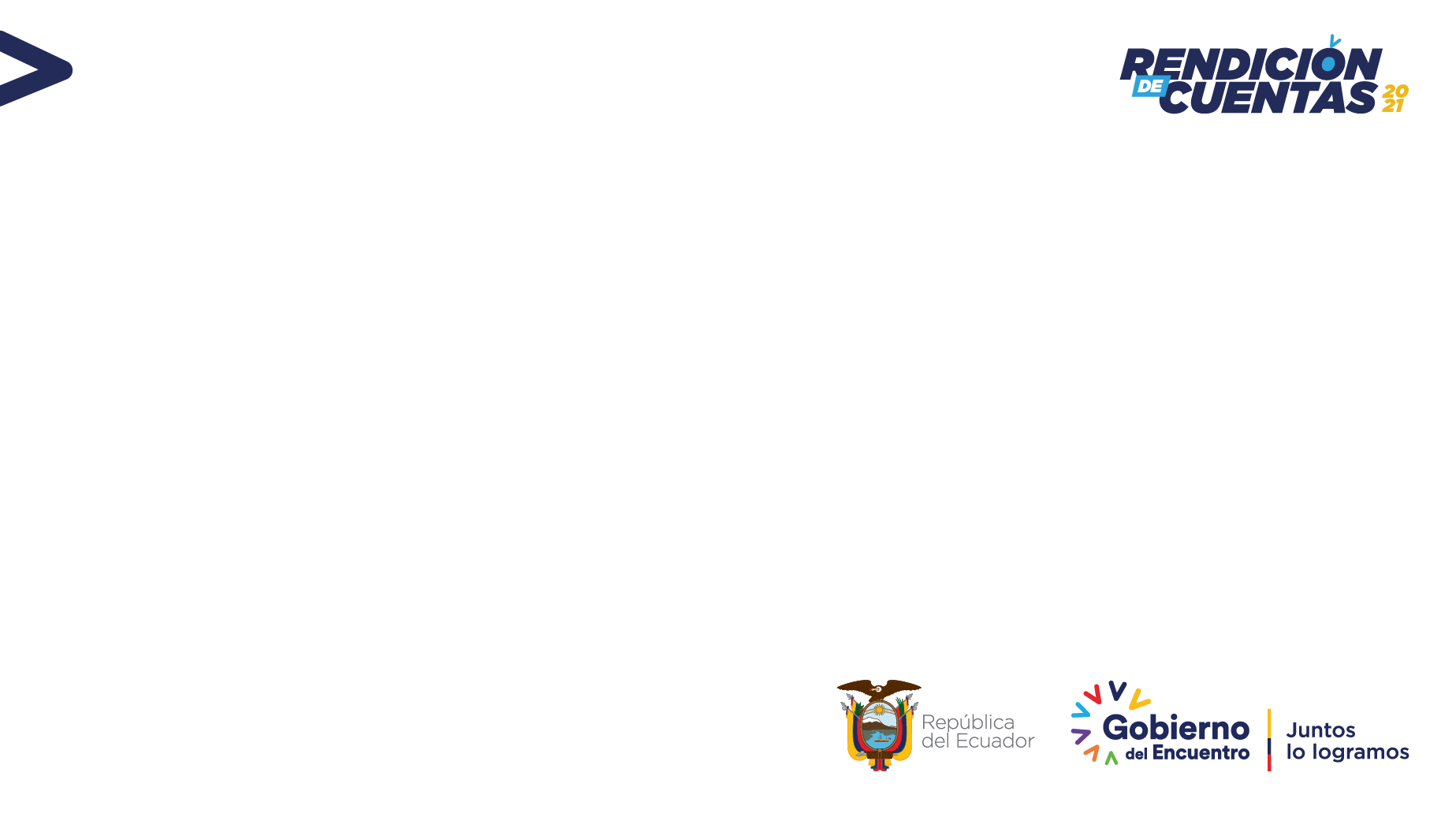 Acompañamientos de las organizaciones
 deportivas o actividades físicas permanentes
En cumplimiento a lo establecido en el Acuerdo Nro.0211 de 31 de marzo de 2021, se realizó el análisis respectivo por parte del área técnica al Plan Deportivo Naula (PDA) Ajustado 2021 de las “Actividades” de fomento deportivo (003,004,005,006,007,008,009,010) y para sueldos, salarios y honorarios del personal técnico de once Ligas Deportivas Cantonales de las provincias de Orellana, Napo y Pichincha.
Coordinación Zonal 2-Ministerio del Deporte
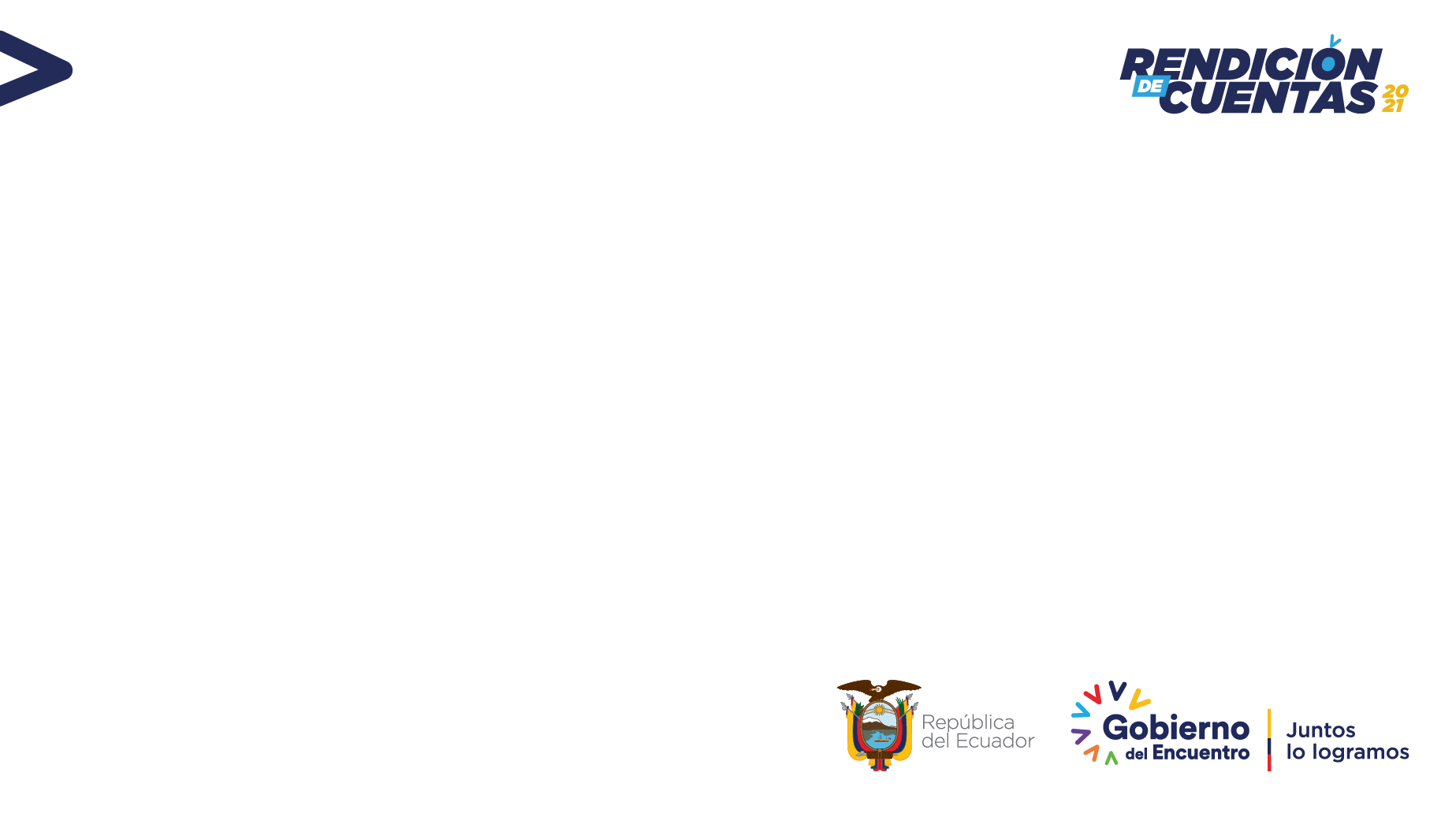 Promoción de la práctica del deporte y 
La actividad física
Coordinación Zonal 2-Ministerio del Deporte
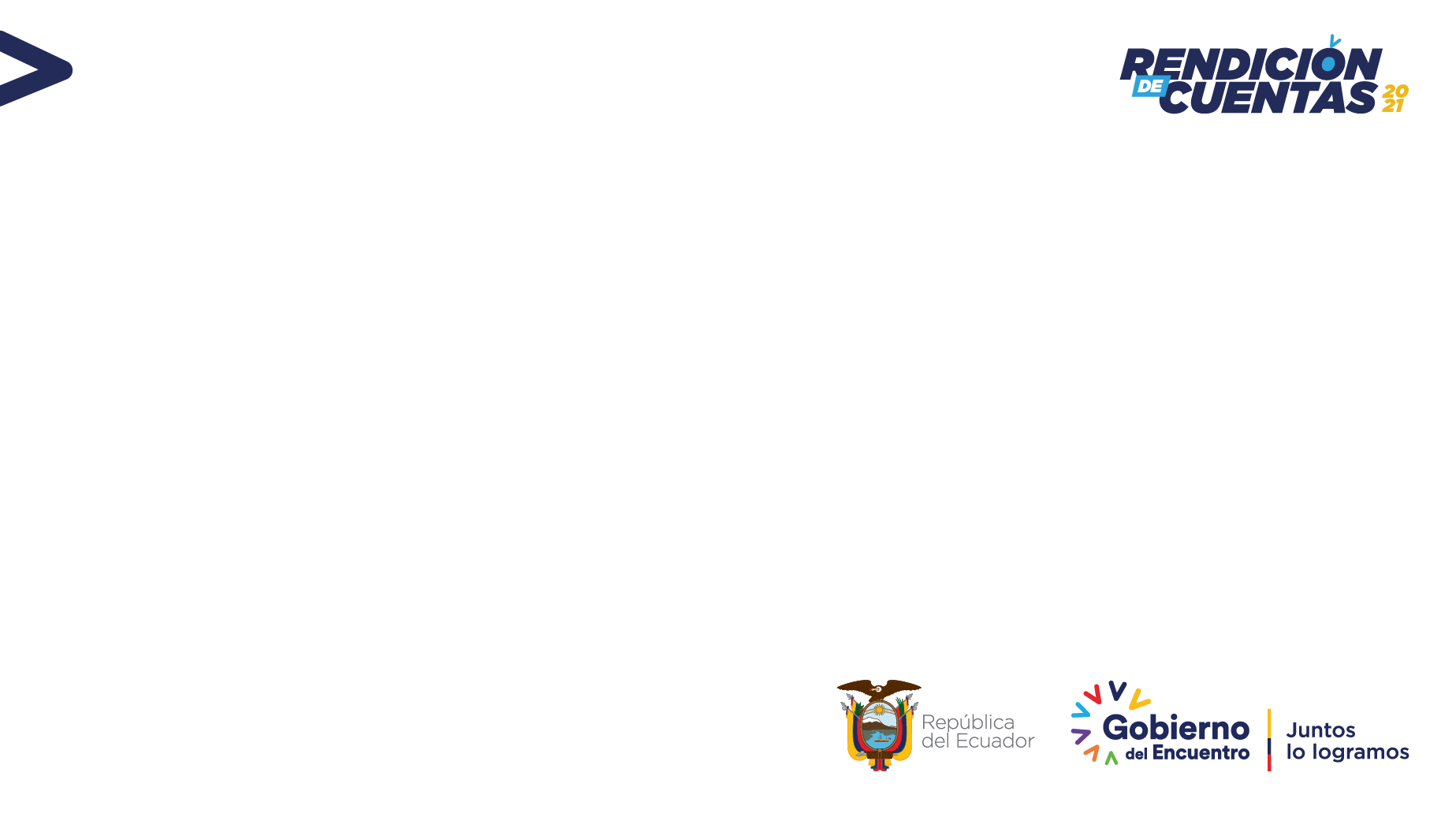 Impulso de la actividad física masiva para 
Disminuir el sedentarismo
Se ejecutó el proyecto recreativo CICLOTOUR EL COCA el 7 y 28 de noviembre 2021, con el fin de promover hábitos y prácticas de vida saludable orientadas al beneficio de la población, incentivando la práctica del ciclismo como actividad recreativa. Así mismo, a través de las rutas utilizadas, se promovió el TURISMO DEPORTIVO en el cantón Francisco de Orellana, en la que participaron 200 personas entre niños y adultos, actividad que se desarrolló con el apoyo de instituciones públicas y privadas como son; GADM Francisco de Orellana, Centro Comercial Azriel Shopping, CONSTALVID, Taller de Bicicletas el Campeón, Banco de Pichincha, AMARUM Bike, MATAMBRE, HLL, BICICOCA, DFPO y CONCEJAL.
Coordinación Zonal 2-Ministerio del Deporte
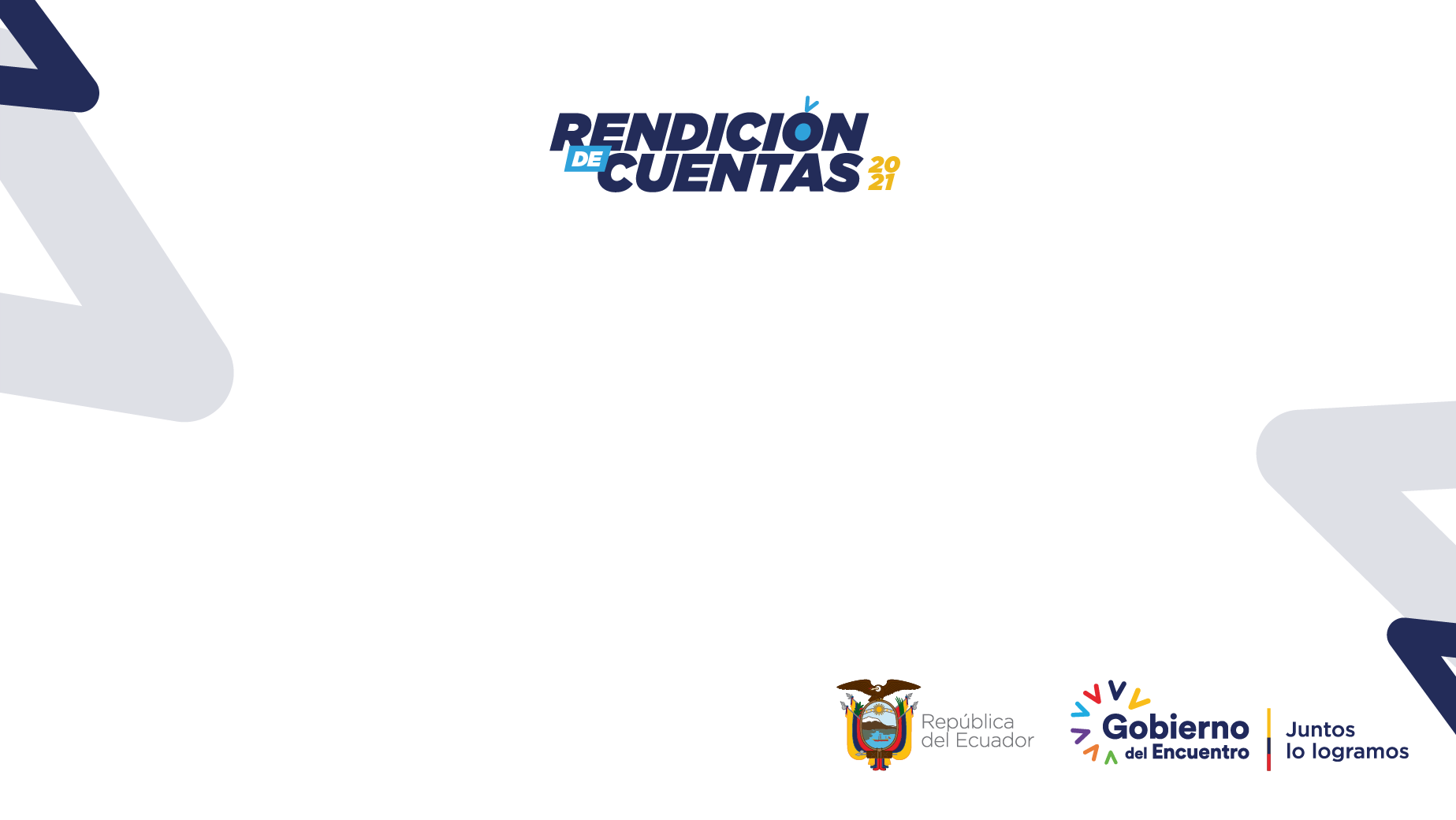 Unidad de Asuntos Deportivos
Ministerio del Deporte
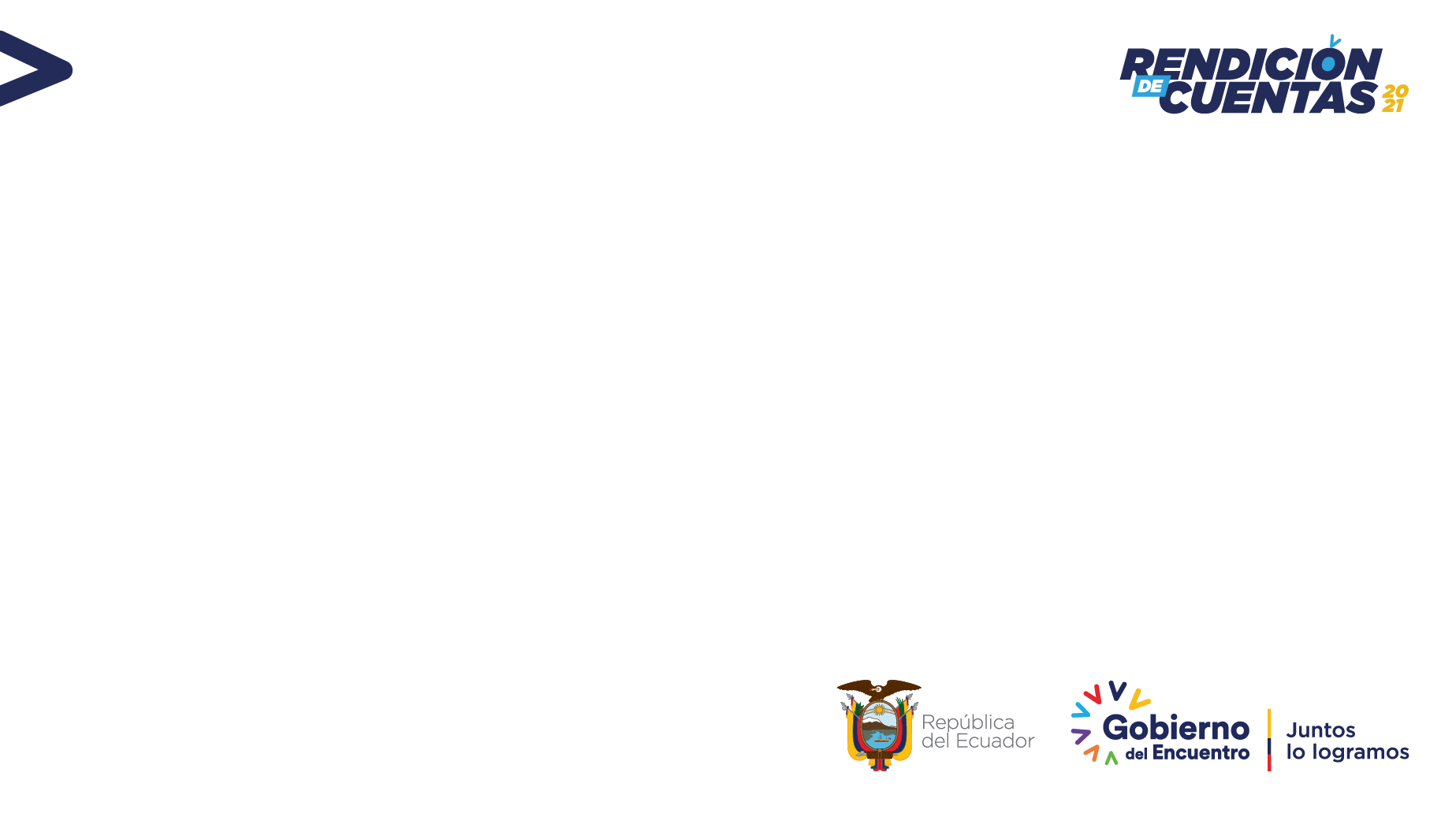 Actividades Realizadas
Coordinación Zonal 2-Ministerio del Deporte
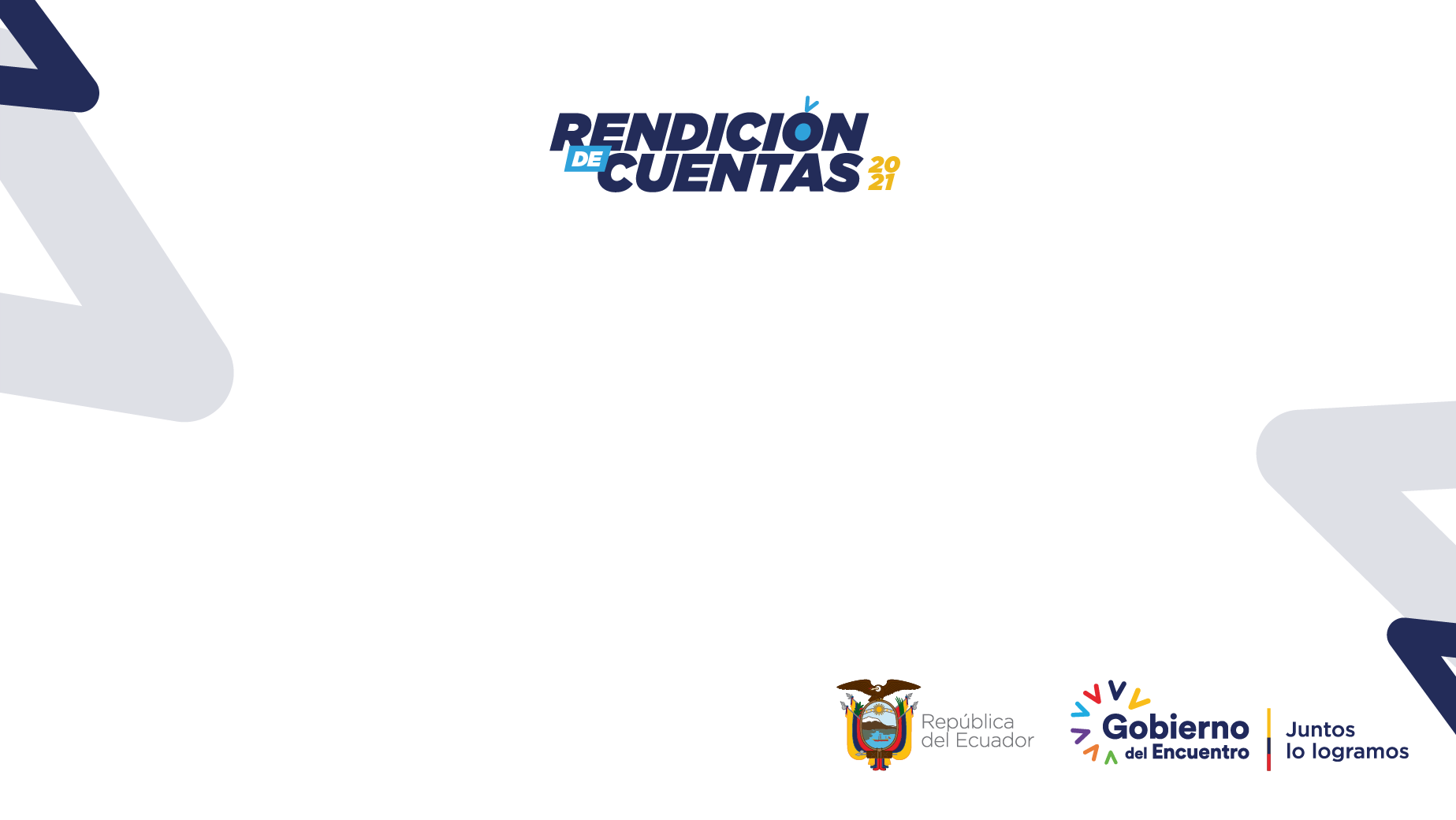 Unidad Administrativa Financiera
Ministerio del Deporte
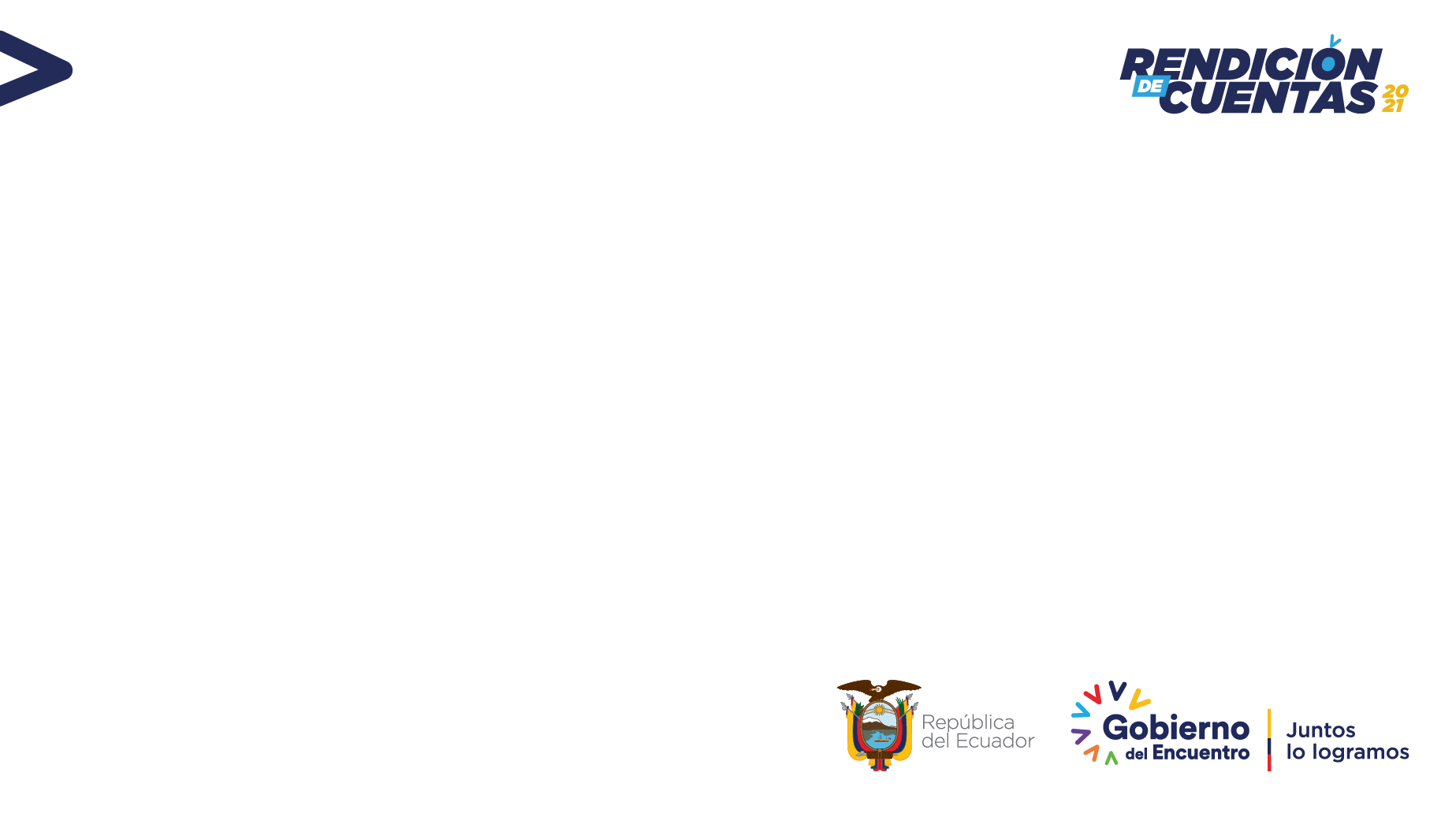 Actividades realizadas
Coordinación Zonal 2-Ministerio del Deporte
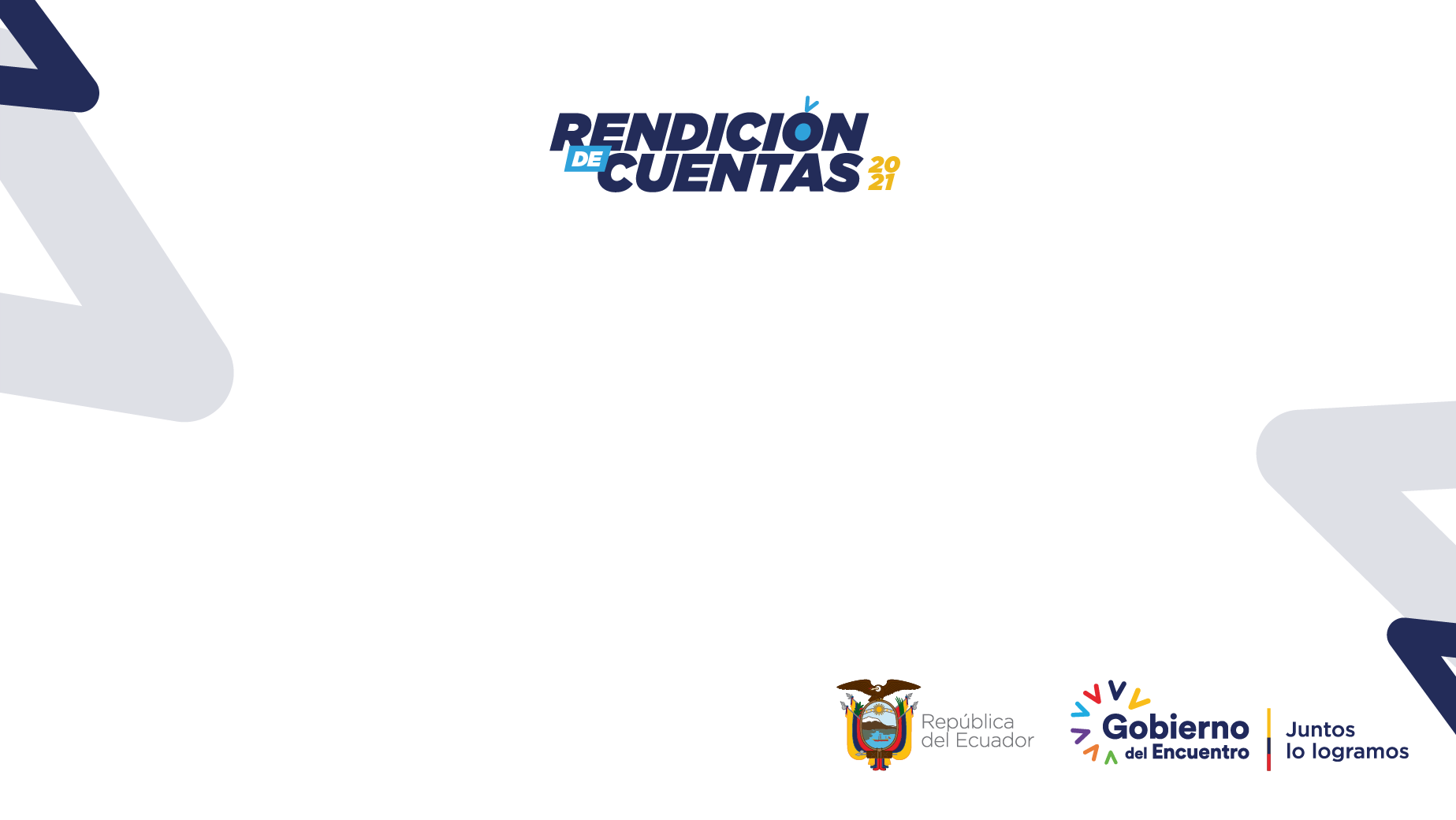 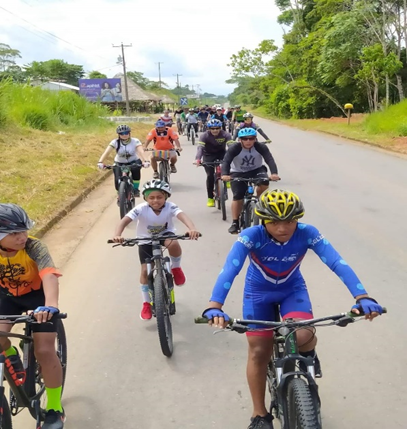 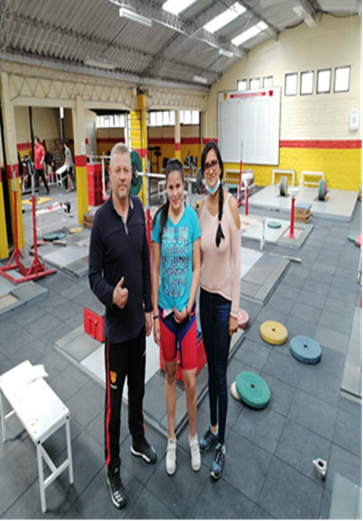 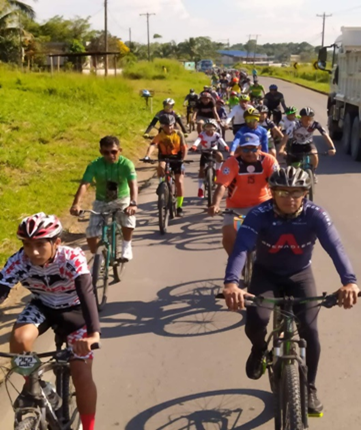 Ministerio del Deporte
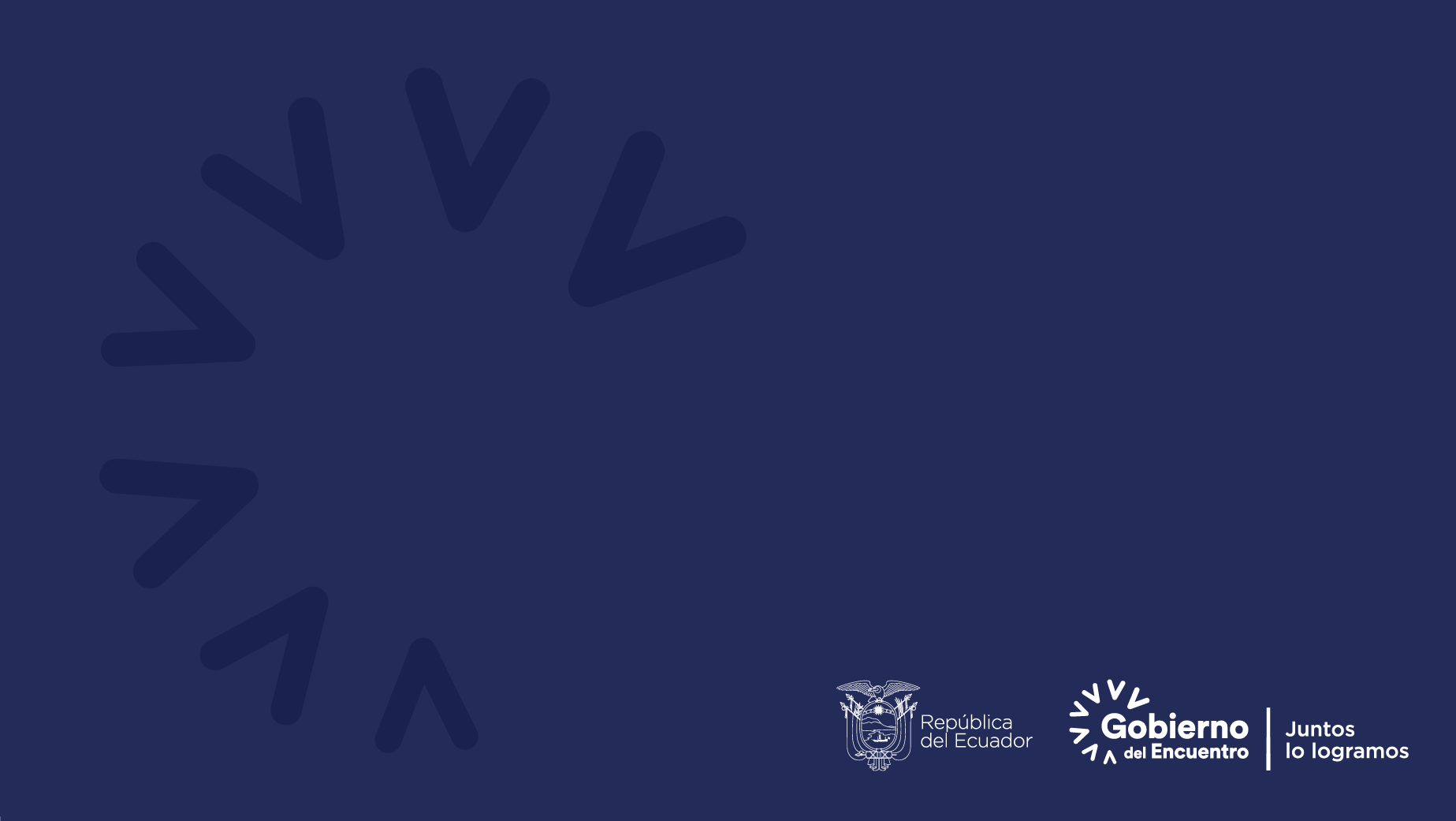 Gracias